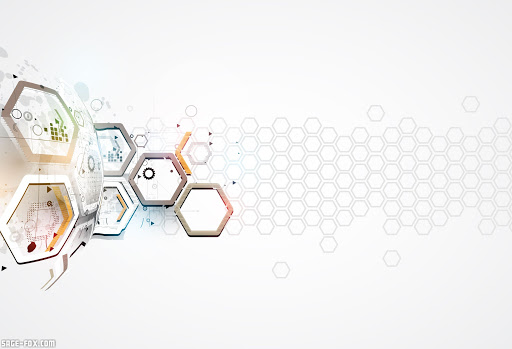 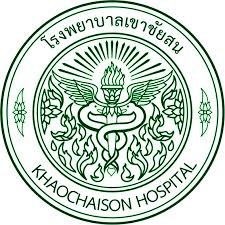 สถิติข้อมูล
โรงพยาบาลเขาชัยสน
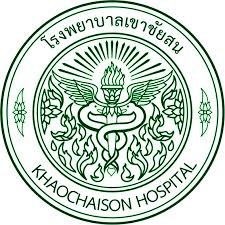 จำนวนผู้รับบริการผู้ป่วยนอก เดือน ตค.63-กย.64
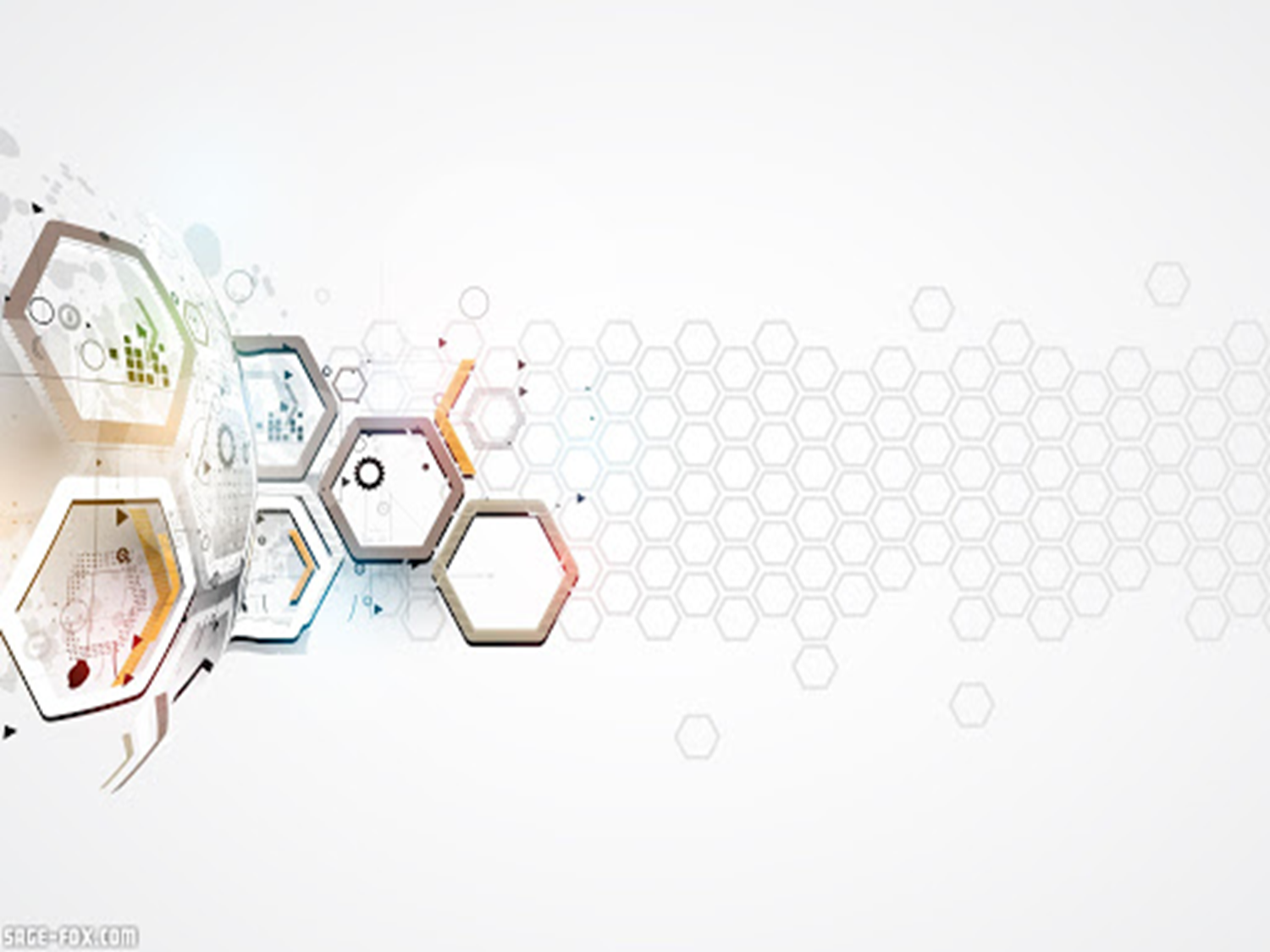 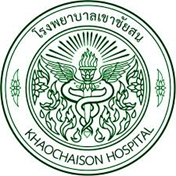 จำนวนผู้รับบริการผู้ป่วยนอก แยกรายสิทธิ ตค.63-กย.64
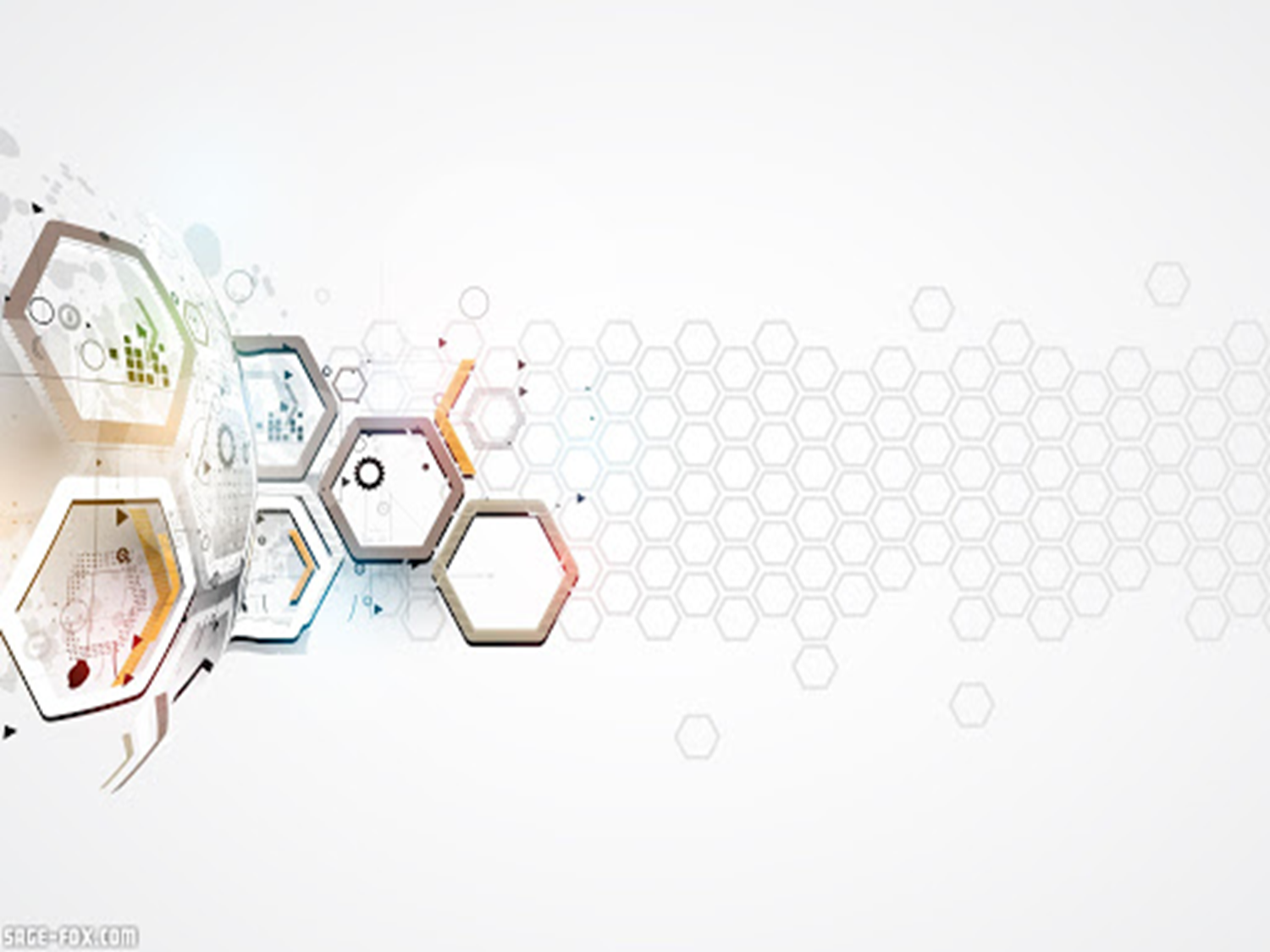 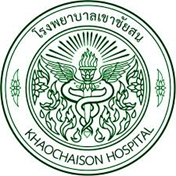 จำนวนผู้รับบริการผู้ป่วยใน เดือน ตค. 63 – กย. 64
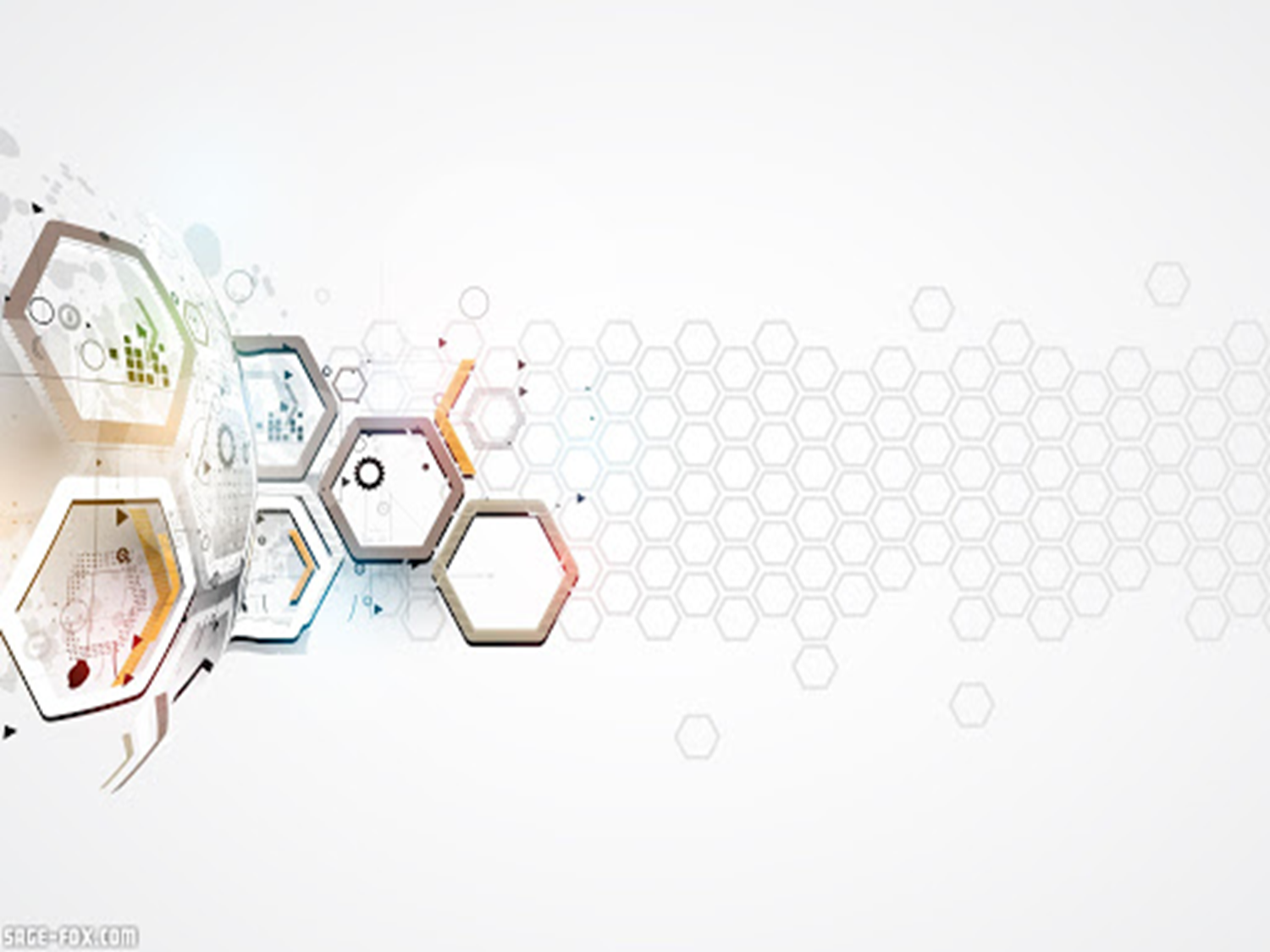 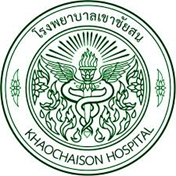 จำนวนผู้รับบริการผู้ป่วยใน แยกรายสิทธิ เดือน ตค.63-กย.64
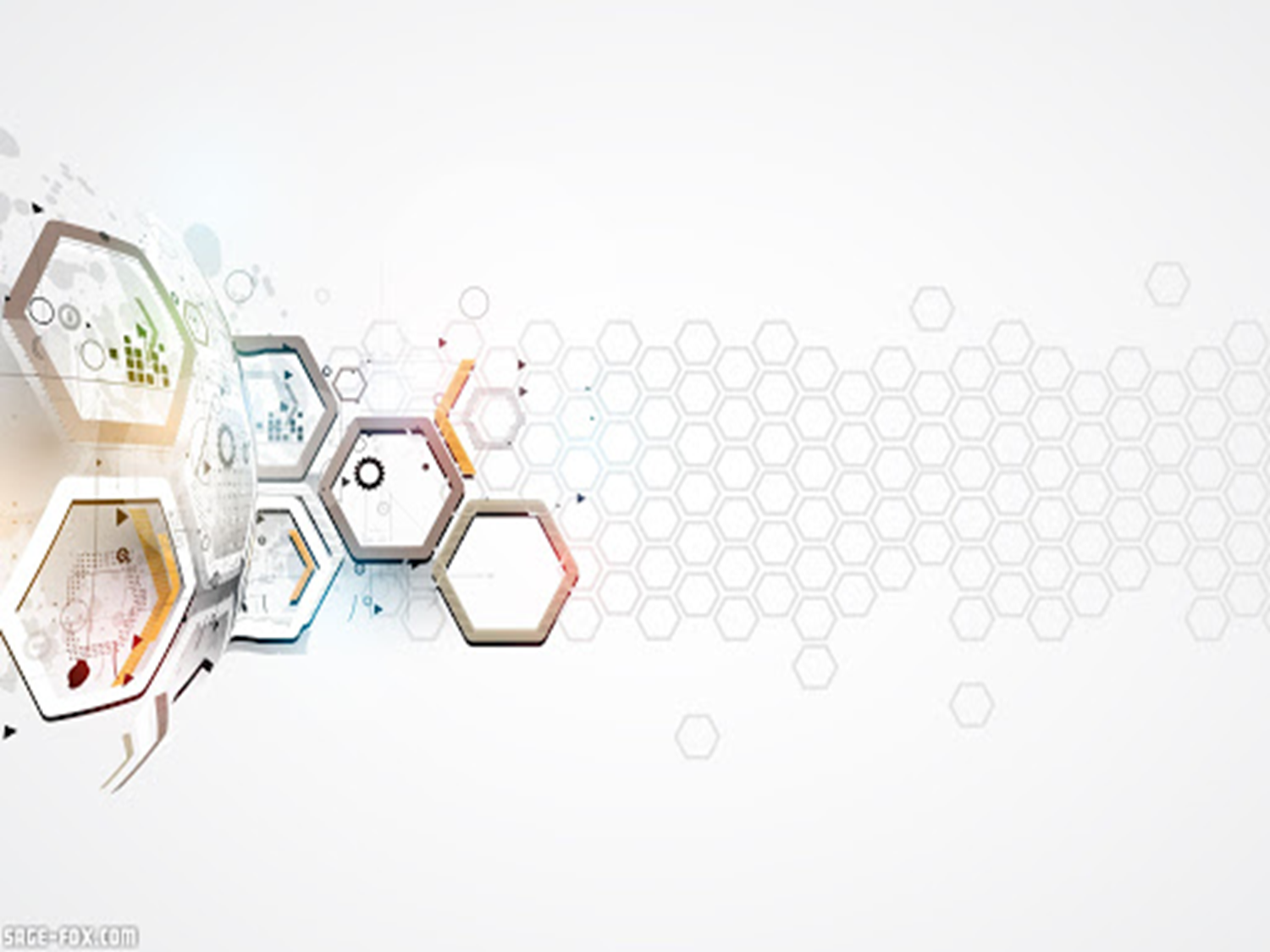 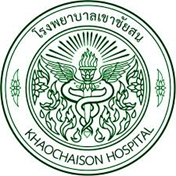 สาเหตุการตาย เดือน กันยายน 2564
***ที่มาแหล่งข้อมูล : หนังสือรับรองการตาย
*** สาเหตุการตายทั้ง นอกและในโรงพยาบาล
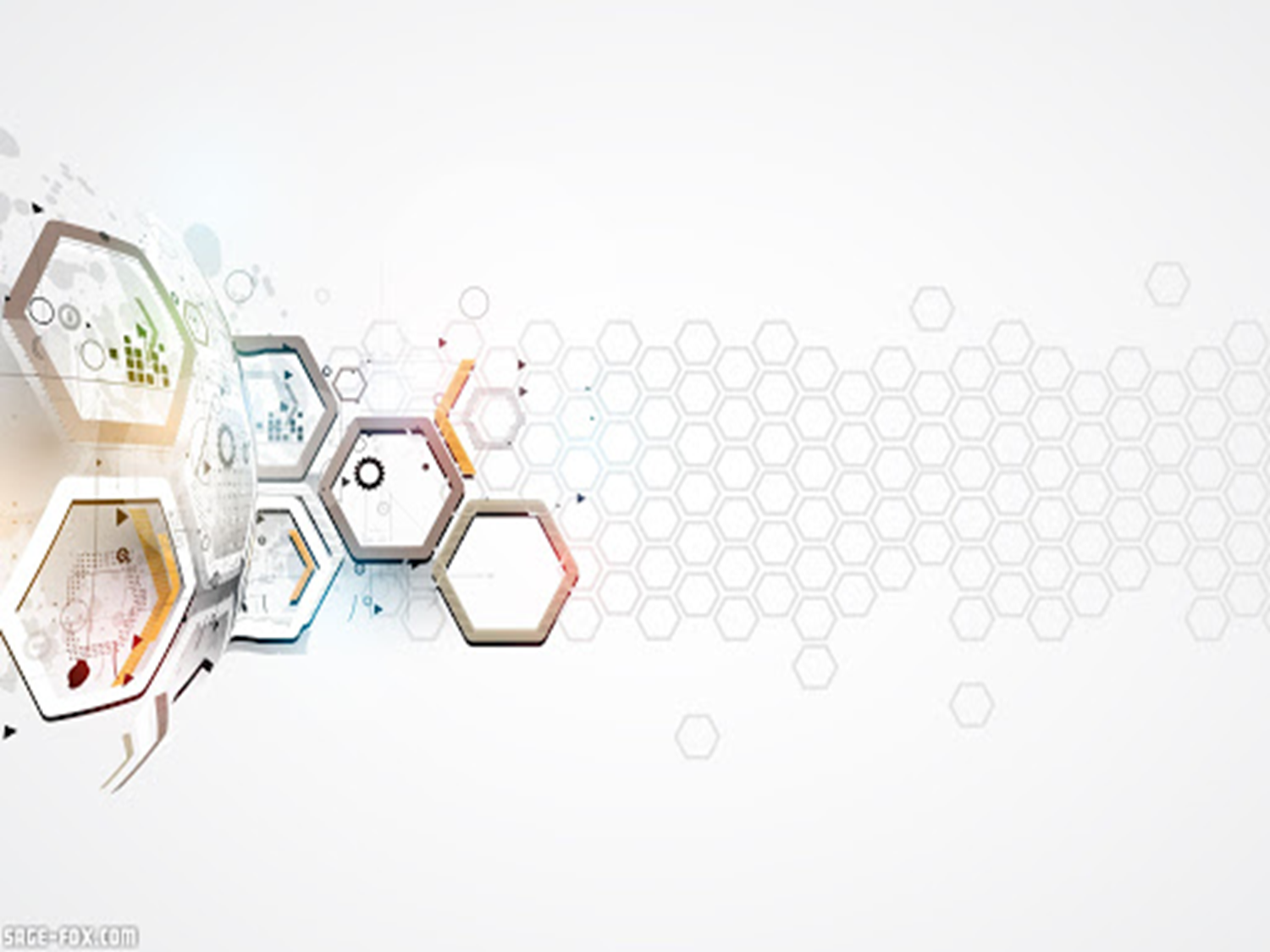 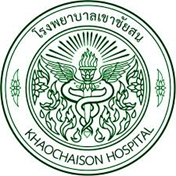 สาเหตุการตาย เดือน ตุลาคม 2563 – กันยายน 2564
***ที่มาแหล่งข้อมูล : หนังสือรับรองการตาย
*** สาเหตุการตายทั้ง นอกและในโรงพยาบาล
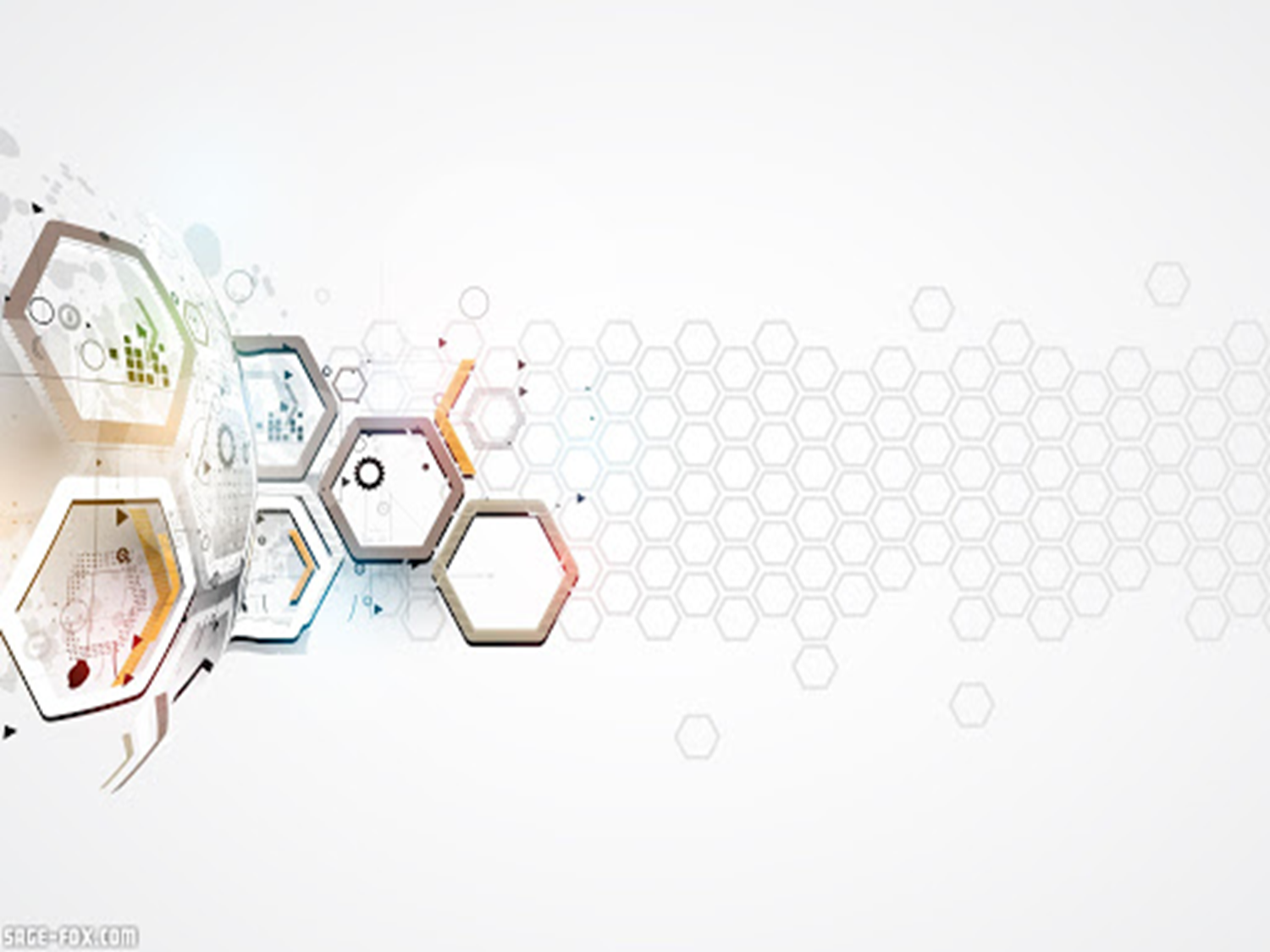 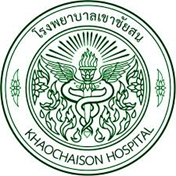 10 อันดับส่งต่อผู้ป่วยนอก เดือน ตุลาคม 2563 – กันยายน2564
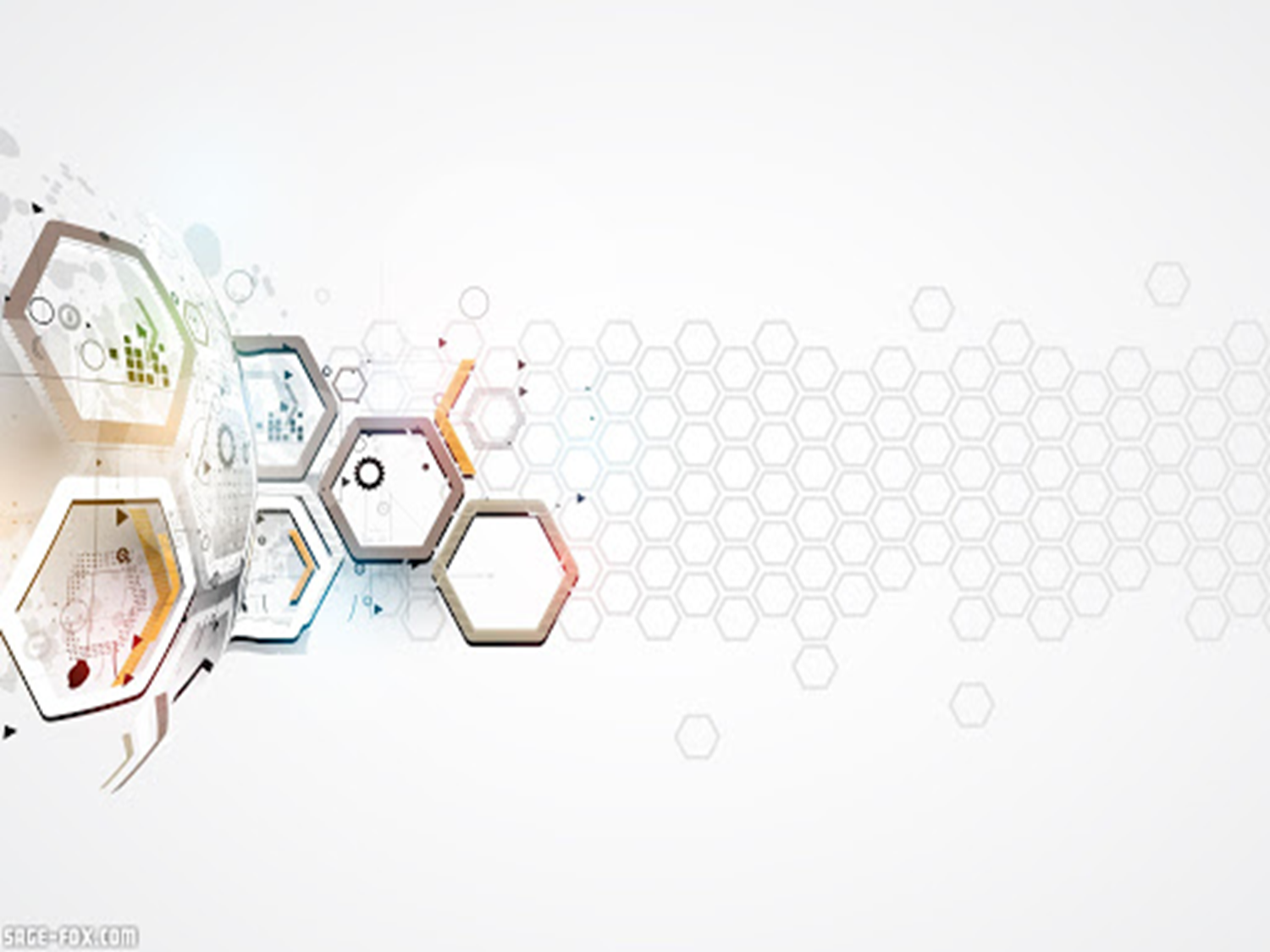 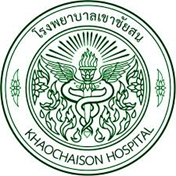 10 อันดับส่งต่อผู้ป่วยใน เดือน ตุลาคม 2563 – กันยายน 2564
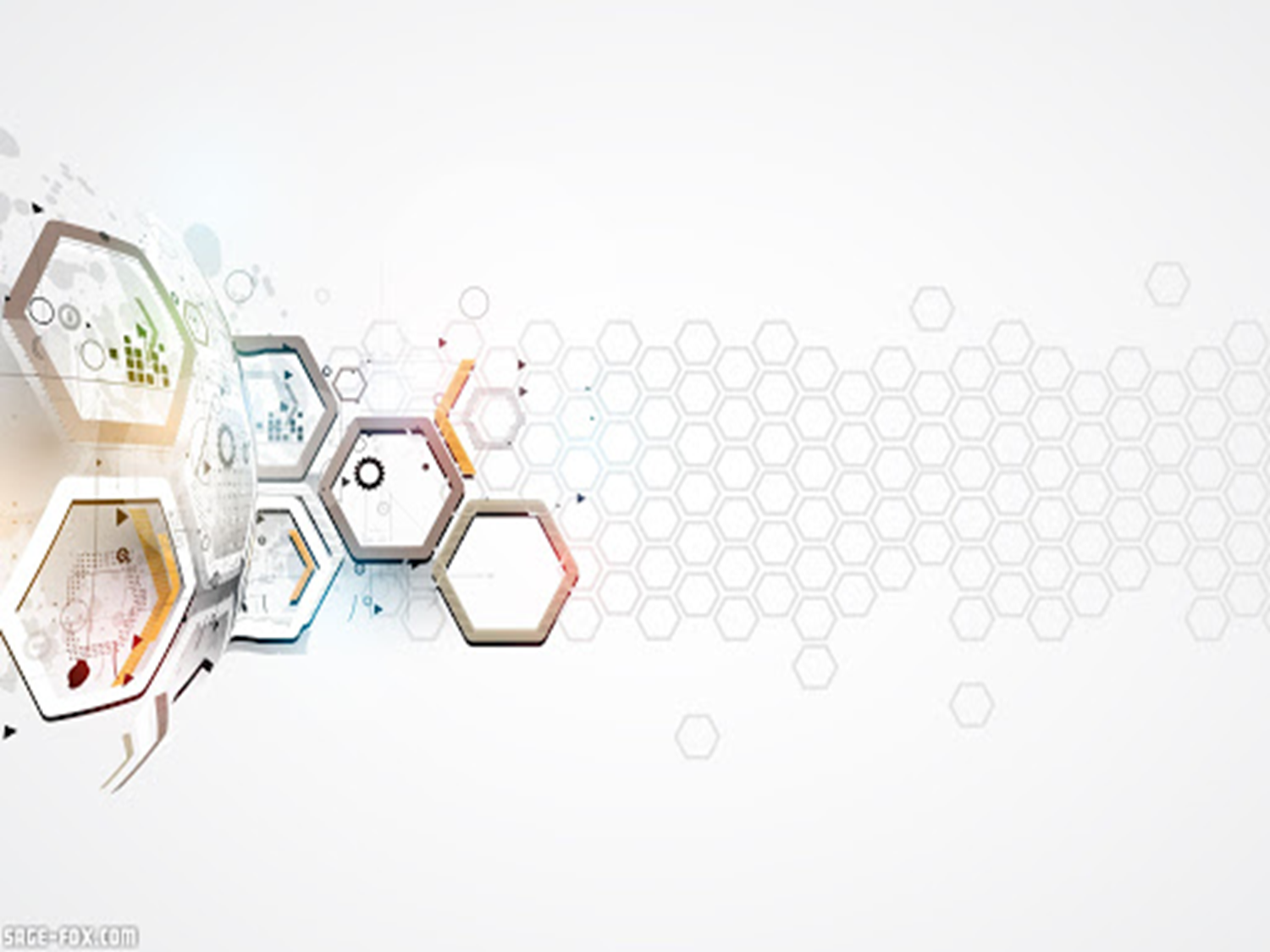 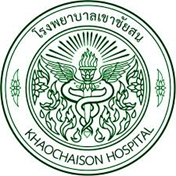 อันดับโรคผู้ป่วยนอก เดือน ตุลาคม 2563 – กันยายน 2564
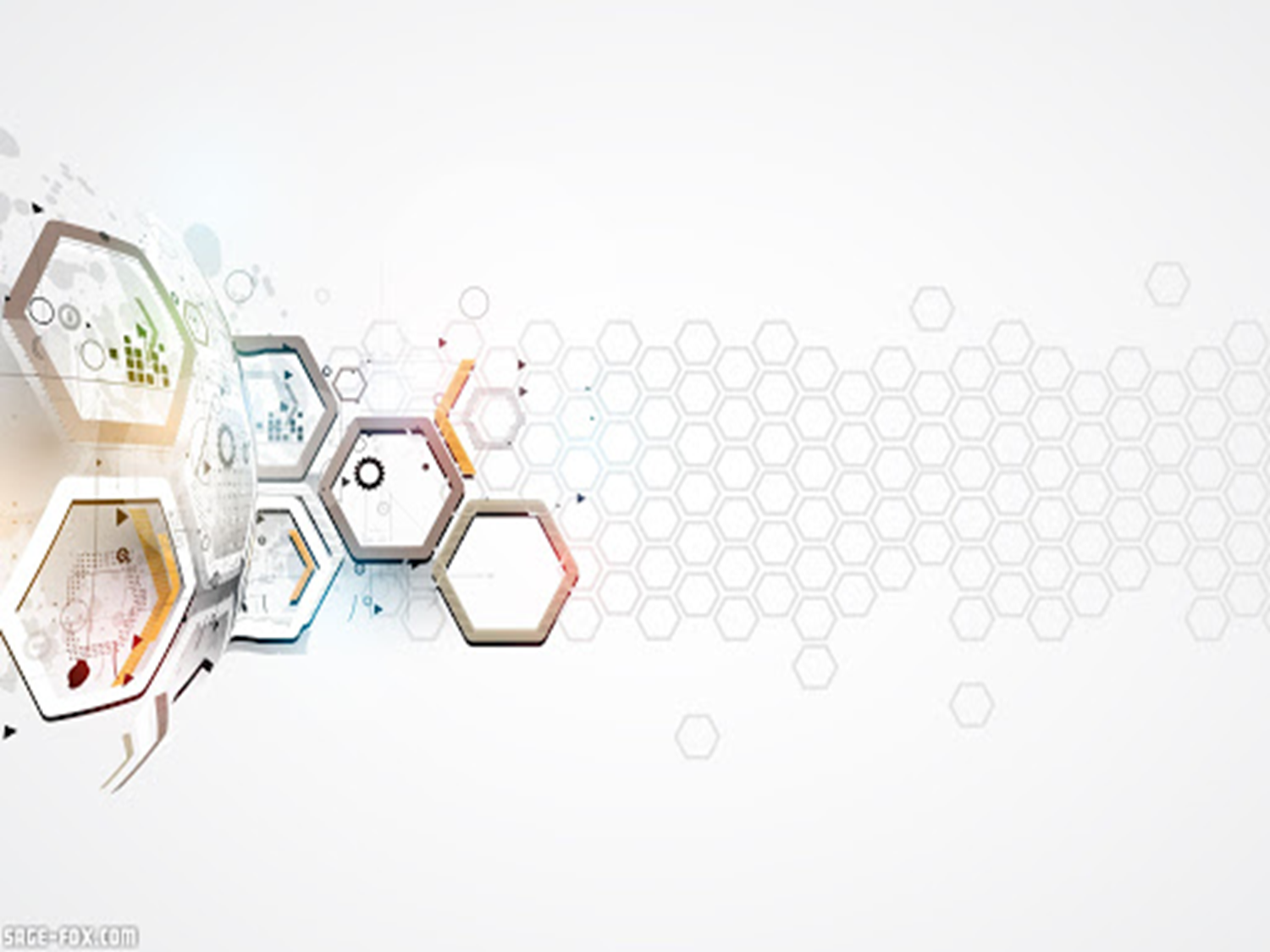 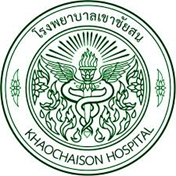 อันดับโรคผู้ป่วยใน เดือน ตุลาคม 2563 – กันยายน 2564
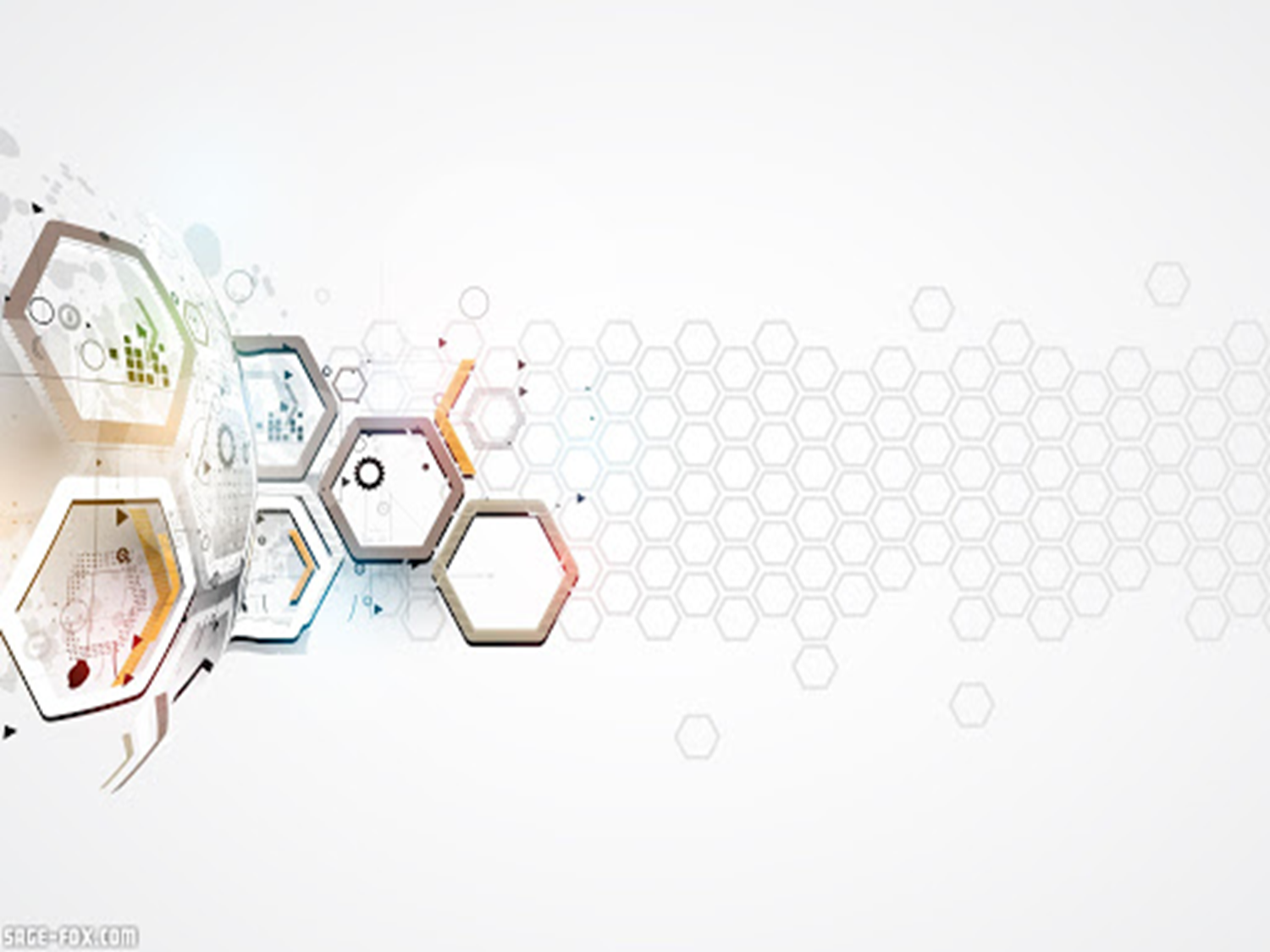 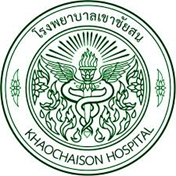 อัตราครองเตียง
เปรียบเทียบรายเดือน ปีงบ 64
เปรียบเทียบรายปี
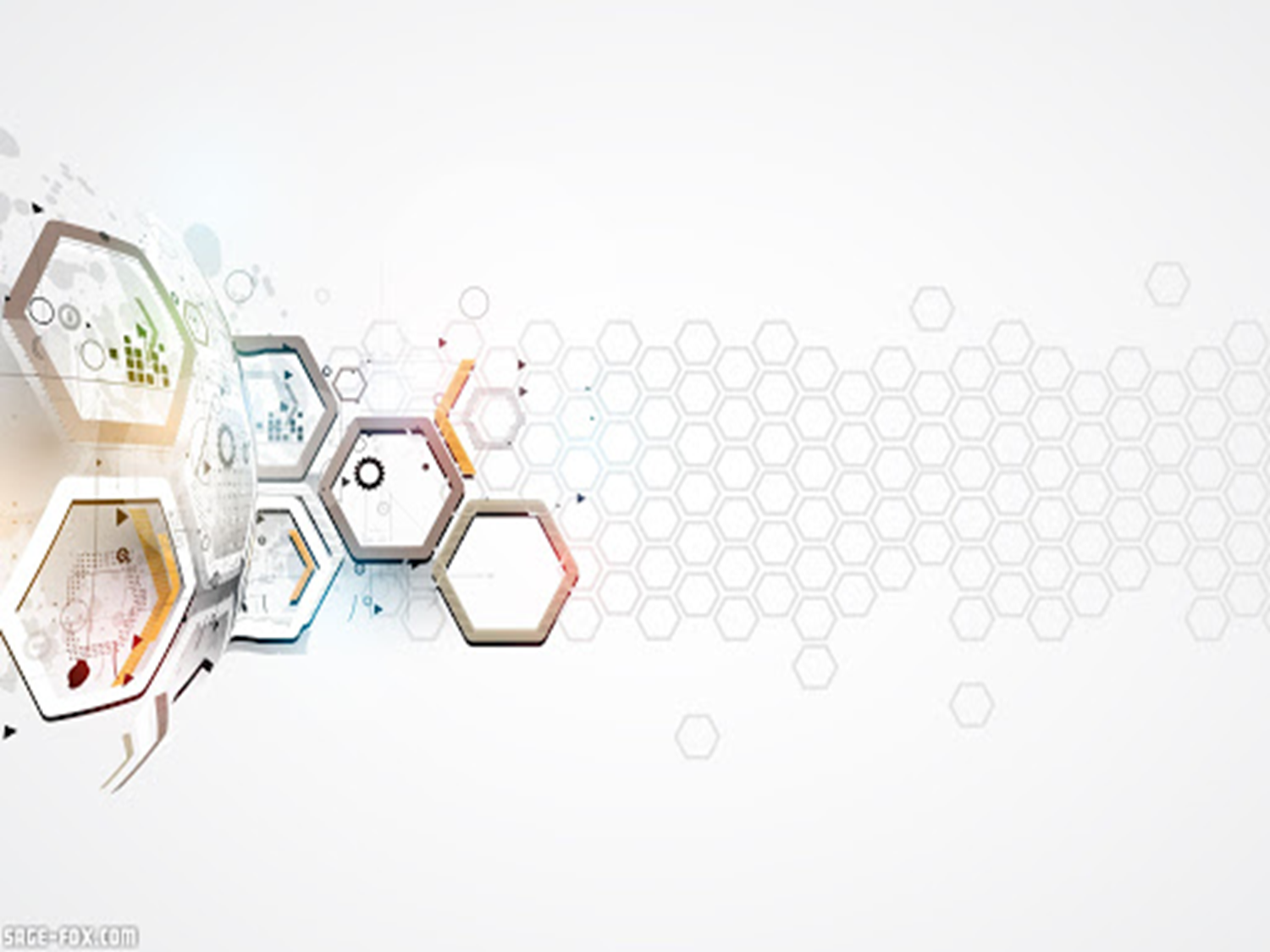 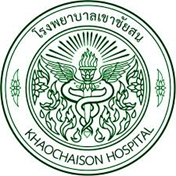 SUM Adj RW
เปรียบเทียบรายเดือน ปีงบ 64
เปรียบเทียบรายปี
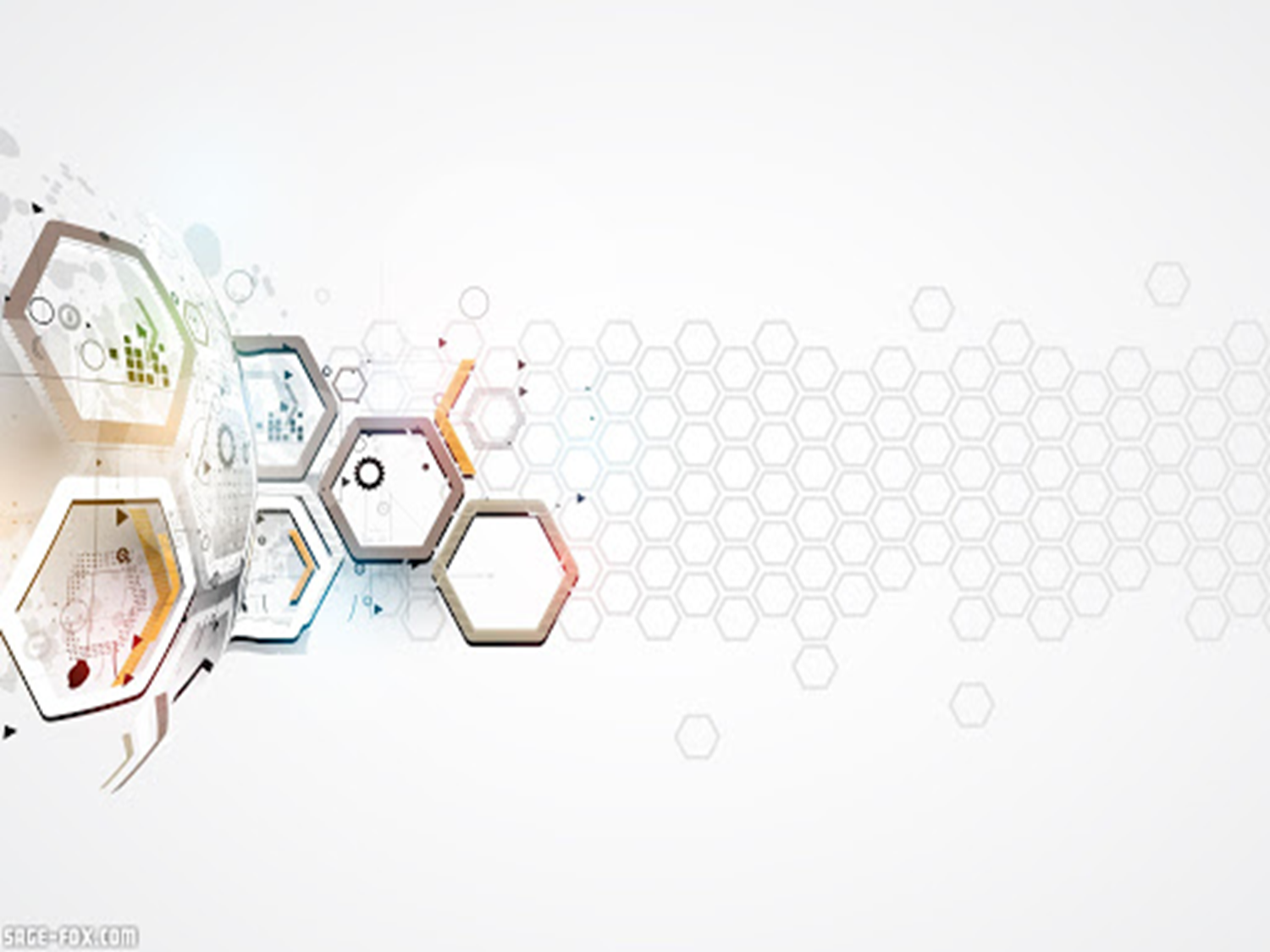 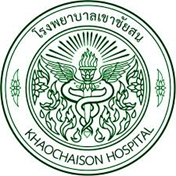 ข้อมูลผู้ป่วยในเดือน ตุลาคม 2563 – กันยายน 2564
Active bed
CMI
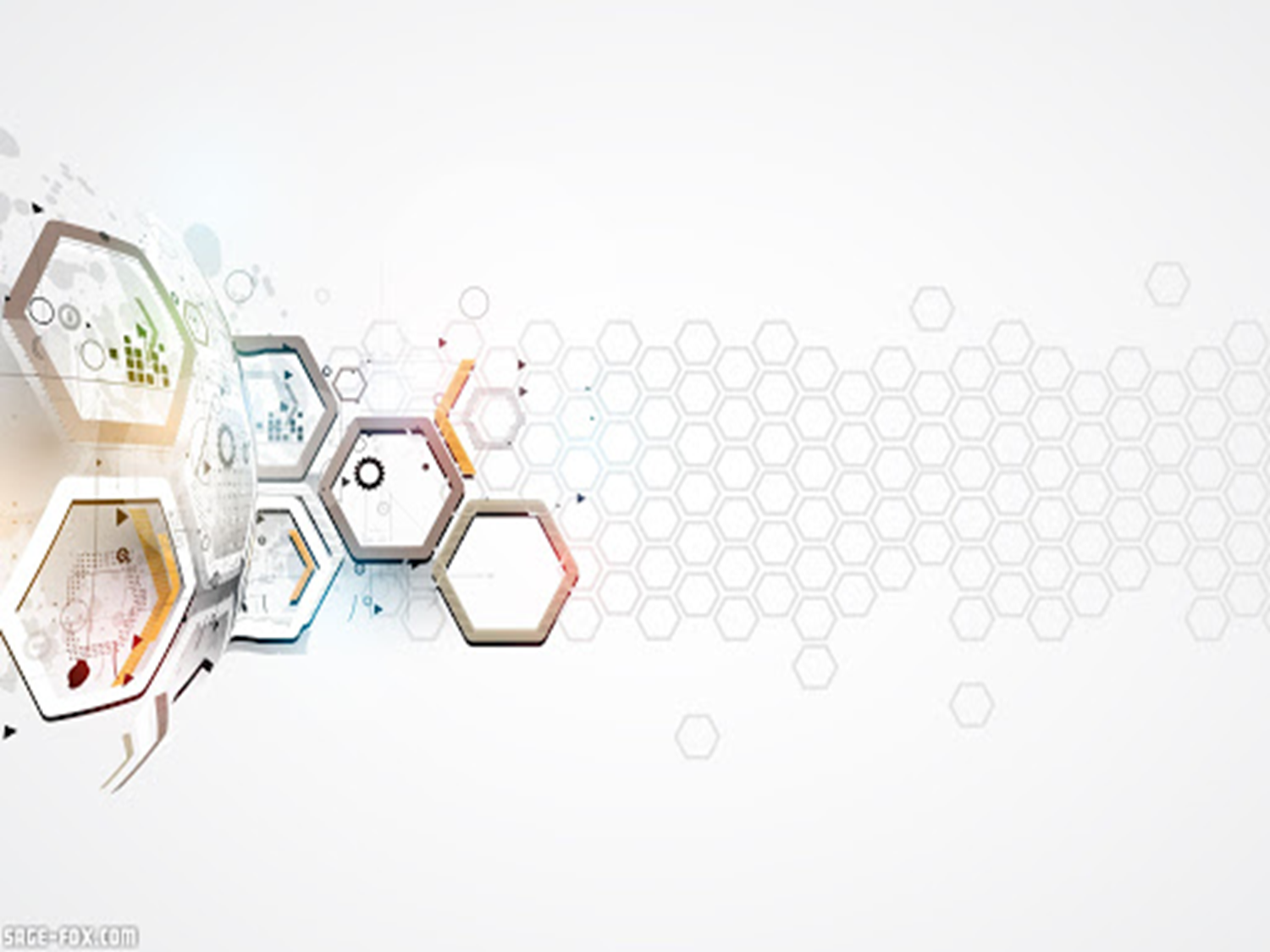 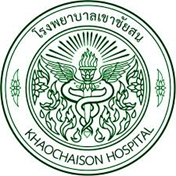 10 อันดับโรคและบริการที่มีค่าใช้จ่ายสูง ผู้ป่วยนอก เดือนตุลาคม 63 –กันยายน 64
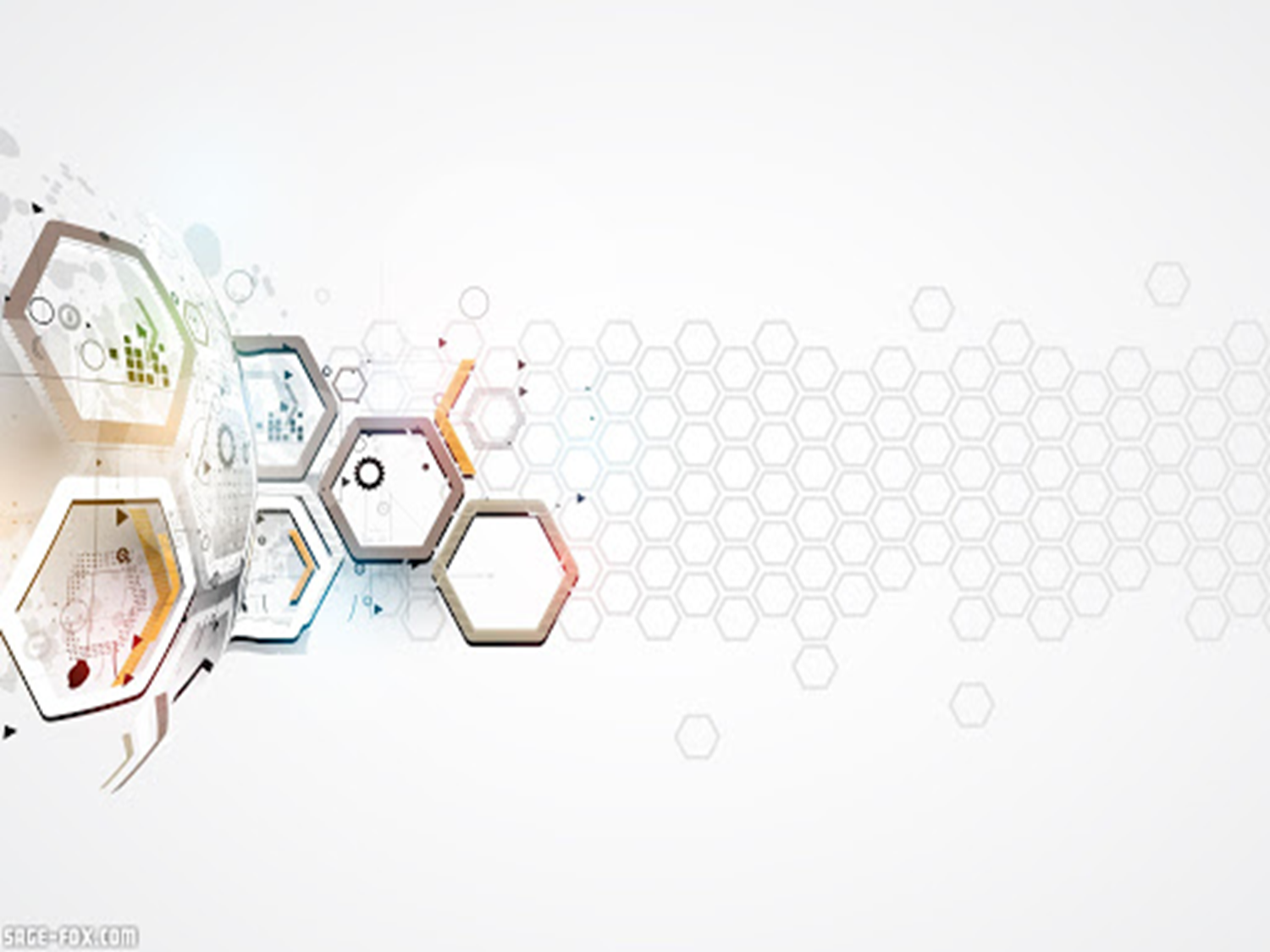 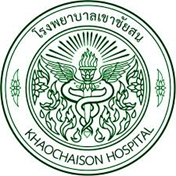 10 อันดับโรคและบริการที่มีค่าใช้จ่ายสูง ผู้ป่วยนอก เดือนตุลาคม 63 – กันยายน 64 (เฉลี่ยจำนวนเงิน/ครั้ง)
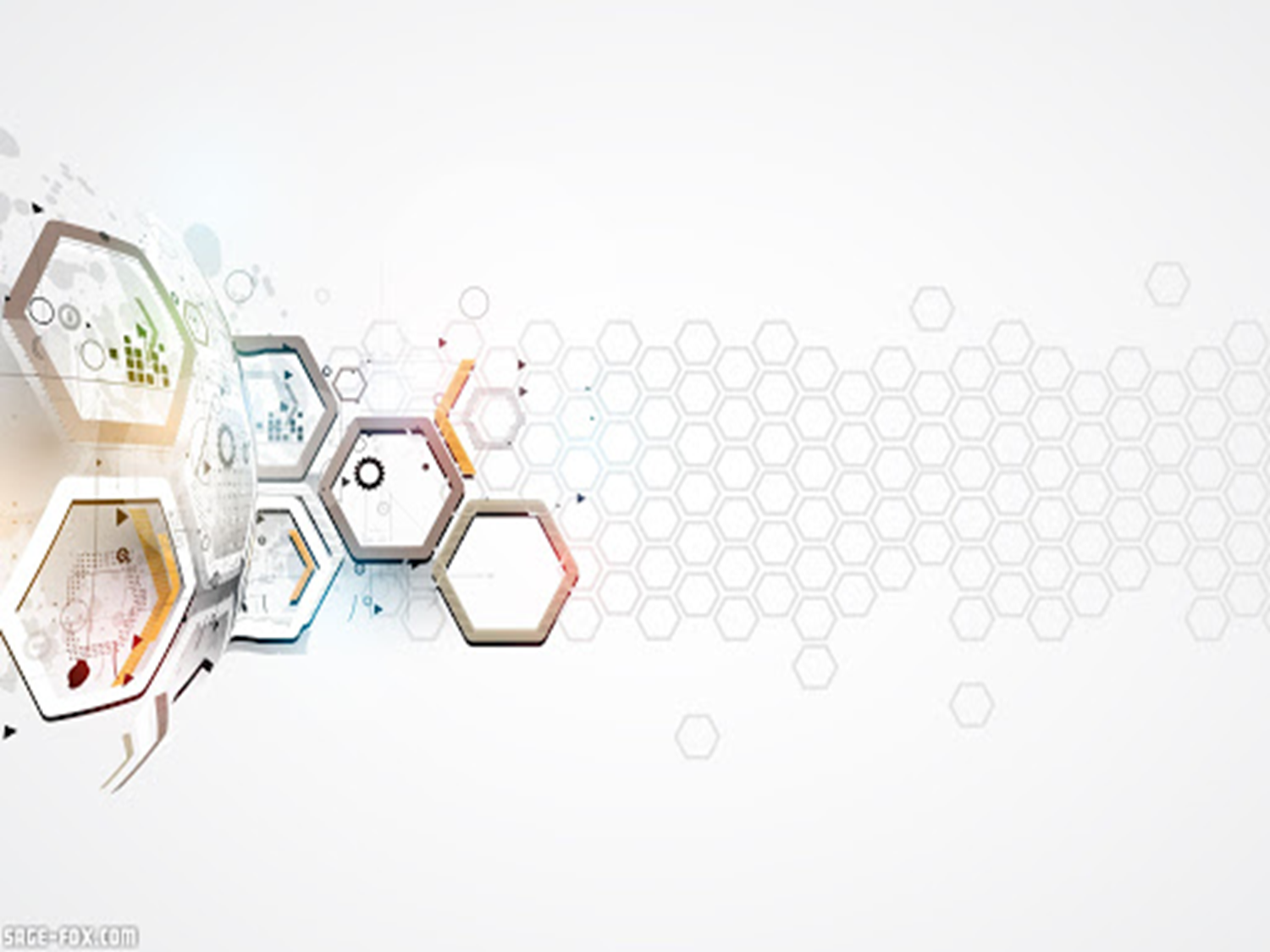 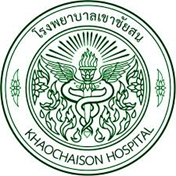 10 อันดับโรคและบริการที่มีค่าใช้จ่ายสูง ผู้ป่วยใน เดือนตุลาคม 63 –กันยายน 64
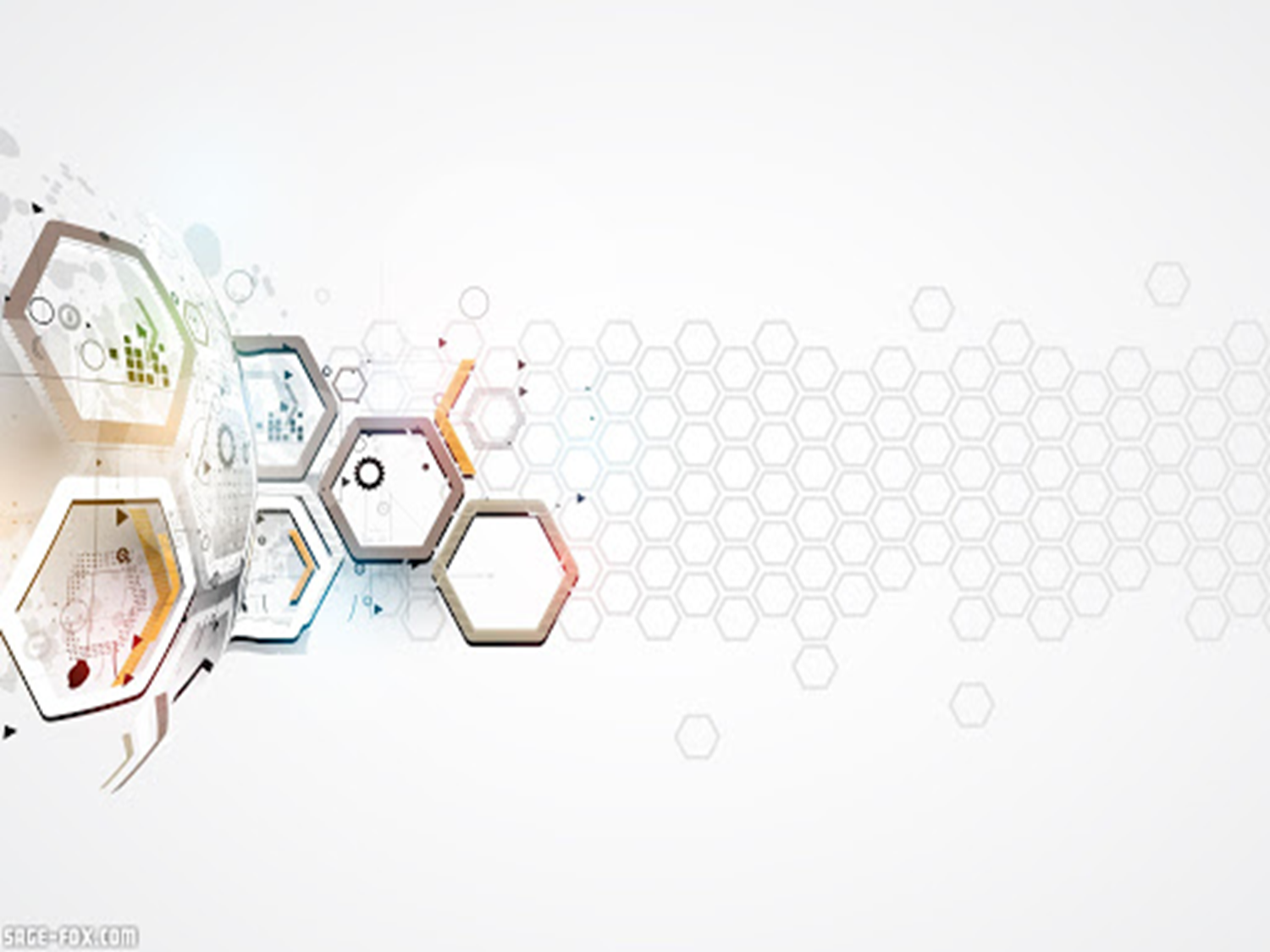 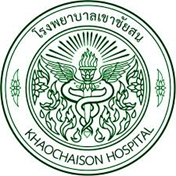 10 อันดับโรคและบริการที่มีค่าใช้จ่ายสูง ผู้ป่วยใน เดือนตุลาคม 63 –กันยายน 64 (เฉลี่ยจำนวนเงิน/ครั้ง)
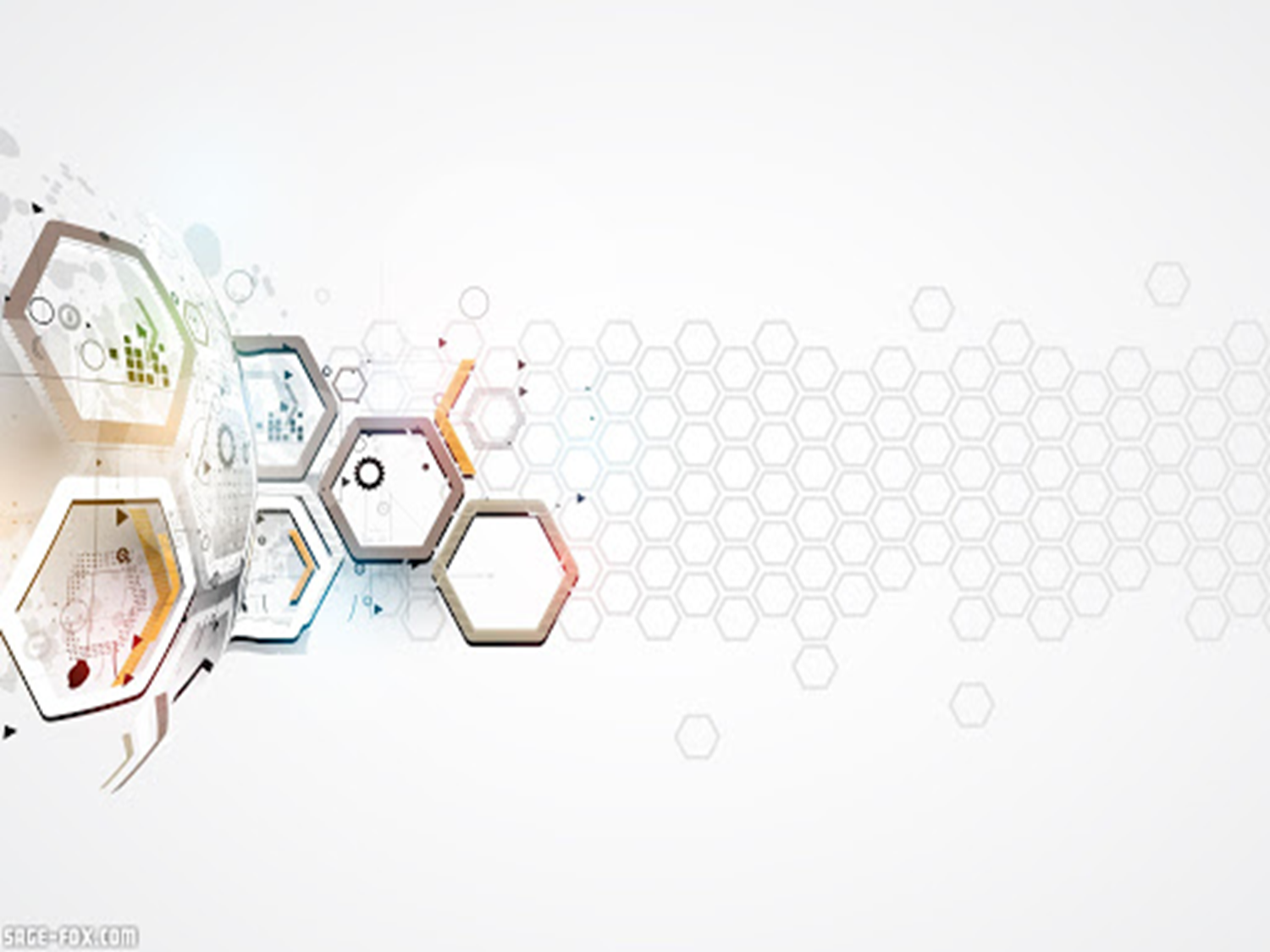 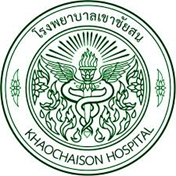 THANK YOU